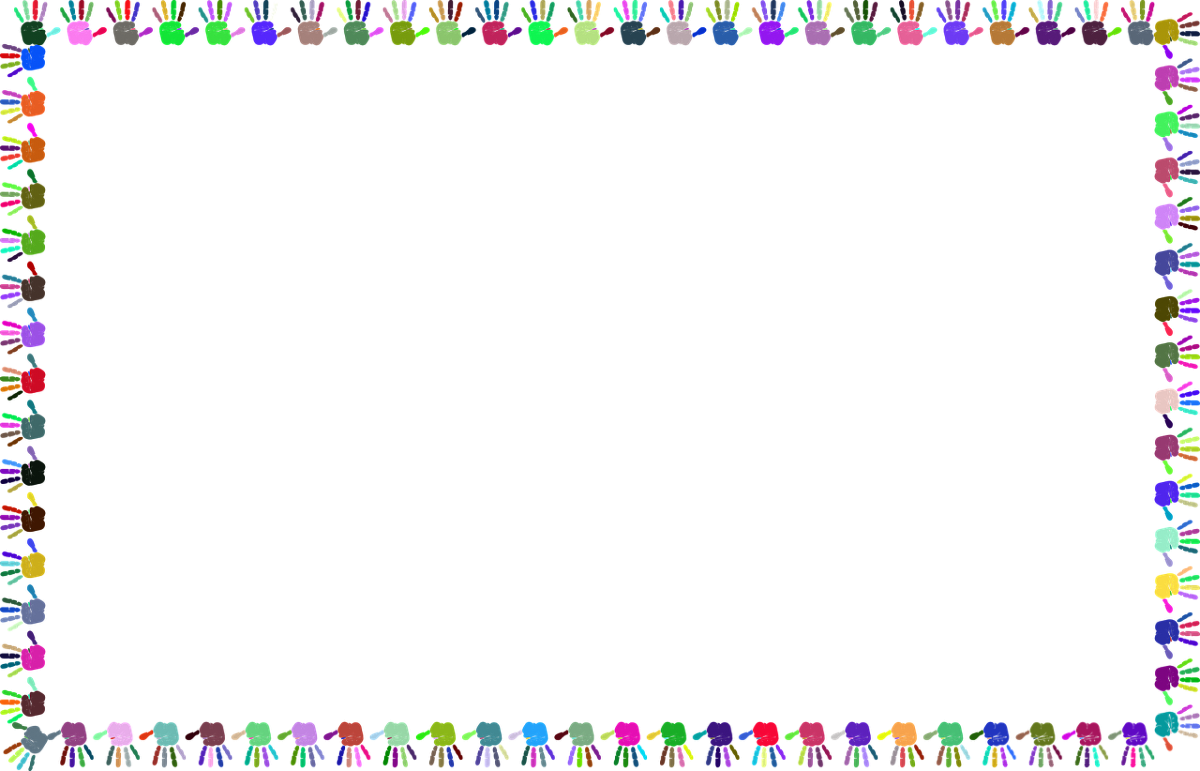 Муниципальное бюджетное дошкольное образовательное учреждение детский сад №392
Творческий проект 
«Без игрушек не скучаем, сами их изобретаем»
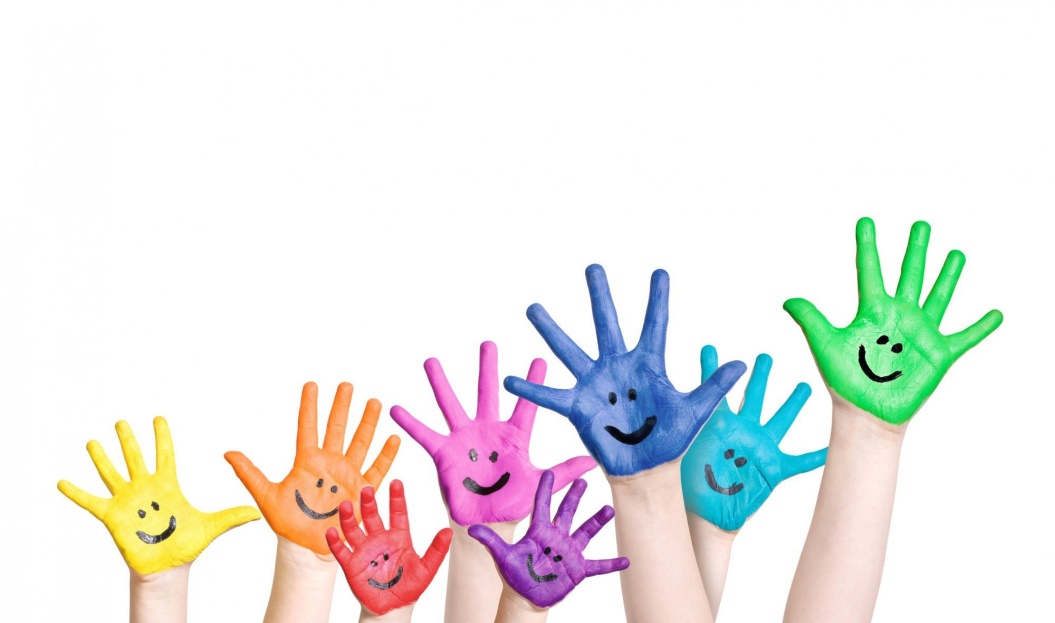 Участники: 
дети старшей группы                       
  «Дружная семейка» 5-6 лет
Воспитатель:
 Бухвалова Елена Рудольфовна, 
родители воспитанников
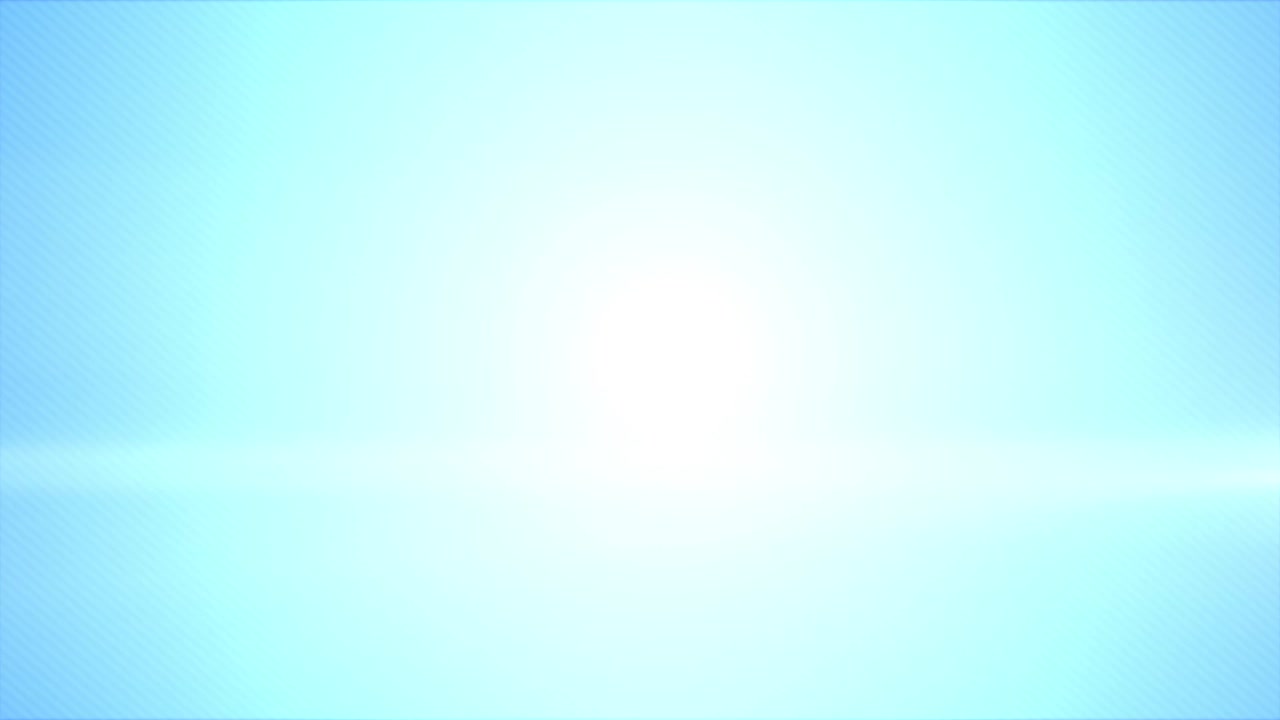 Актуальность: Игра в дошкольном детстве – ведущий вид деятельности,
благодаря игре дети узнают мир, в игре формируются взаимоотношения. Ни
одна игра ребенка не обходится без игрушки. Игрушка способствует развитию
у ребенка мышления, внимания, памяти, она является связующим звеном
между реальным миром и вымышленным детским. Не зря же дети, не найдя
нужного предмета, придумывают предметы-заместители.
Наблюдая за играми детей в детском саду, я задумалась, а смогут ли дети комфортно себя чувствовать в отсутствии игрушек, смогут ли реализовывать свои замыслы в «ограниченных» обстоятельствах, продолжится ли детская игра? И решила провести эксперимент: Три дня без игрушек.
Сроки проведения: с 03 по 05 мая 2023г
Цель: побуждение детей к проявлению инициативы и самостоятельности
Задачи:
- создать условия для свободного выбора детьми видов деятельности,
участников совместной деятельности, материалов;
- поддерживать у детей проявления активности, самостоятельности;
- поддерживать у детей чувство радости и гордости от полученного результата,
от успешности деятельности.
Предполагаемые результаты:
- Дети активны в выборе видов деятельности, свободно и самостоятельно
выбирают партнеров по игре, свободно пользуются доступными материалами
для организации игры;
- Дети способны презентовать свои идеи, довольны результатом своей работы,
ощущают ценность созданного ими «продукта».
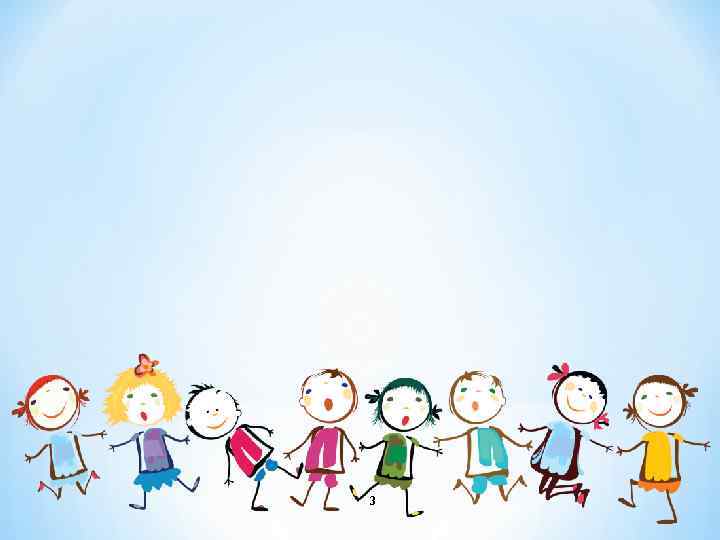 Первый этап. Подготовительный
Информирование родителей о проекте
Сбор бросового материала
Обсуждение с детьми: Что будет, если убрать все игрушки в группе?
Из чего их можно сделать? Что для этого нужно?
Этапы детского проекта: 
1.Определили тему «Без игрушек не скучаем, сами их изобретаем!»» и цель проекта: сделать игрушки своими руками. 
2.Обсуждение: какой материал принесут и какие игрушки будут делать 3.Реализация детских замыслов. 
4.Презентация своих игрушек
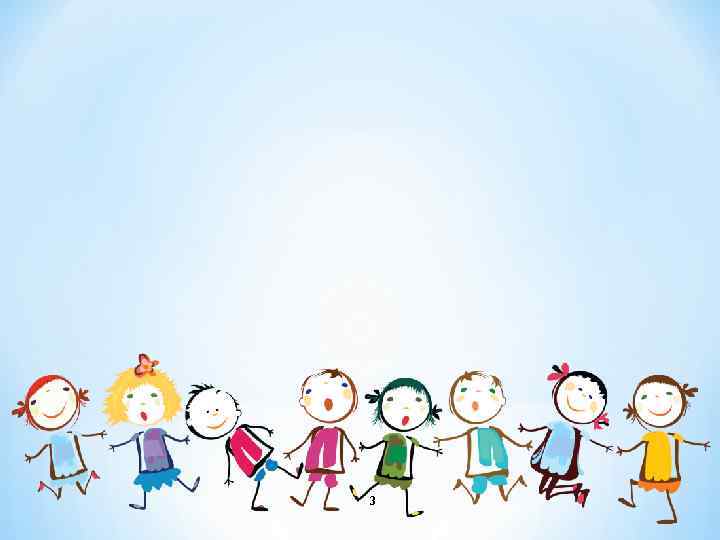 Второй этап. 
Практический – реализация проекта
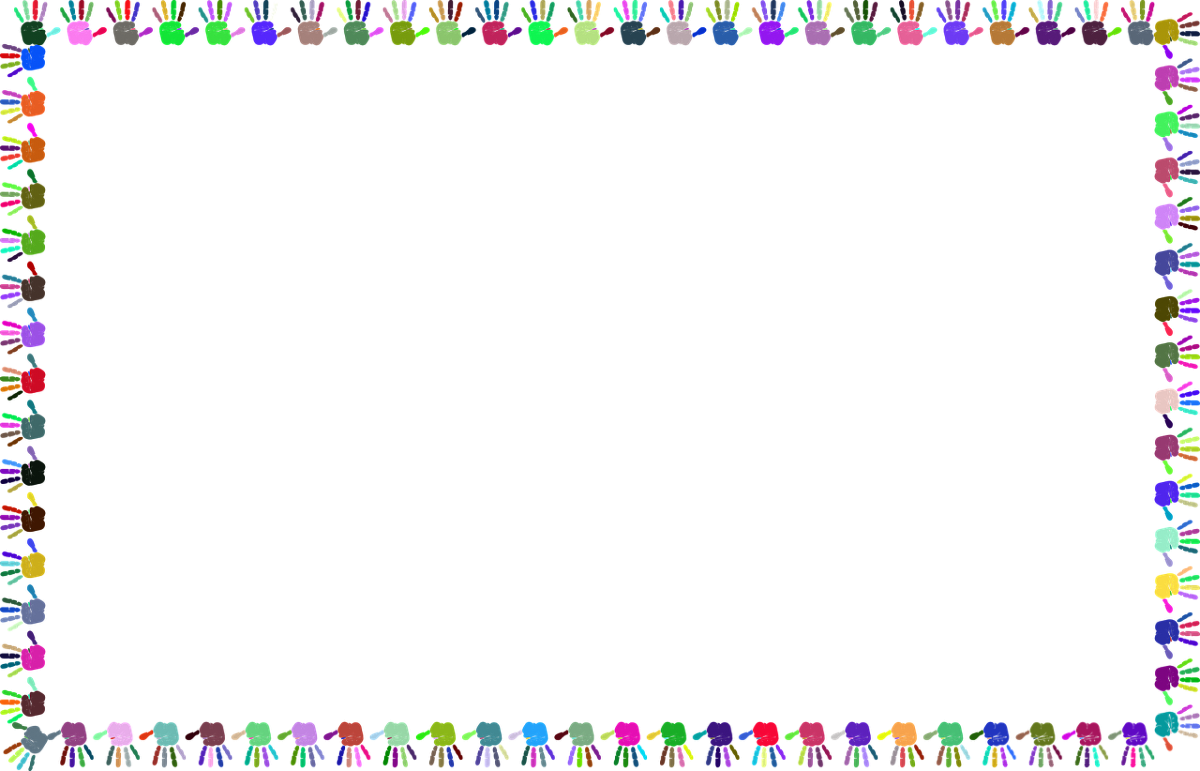 Дети сами определяли и выбирали материал для своих поделок
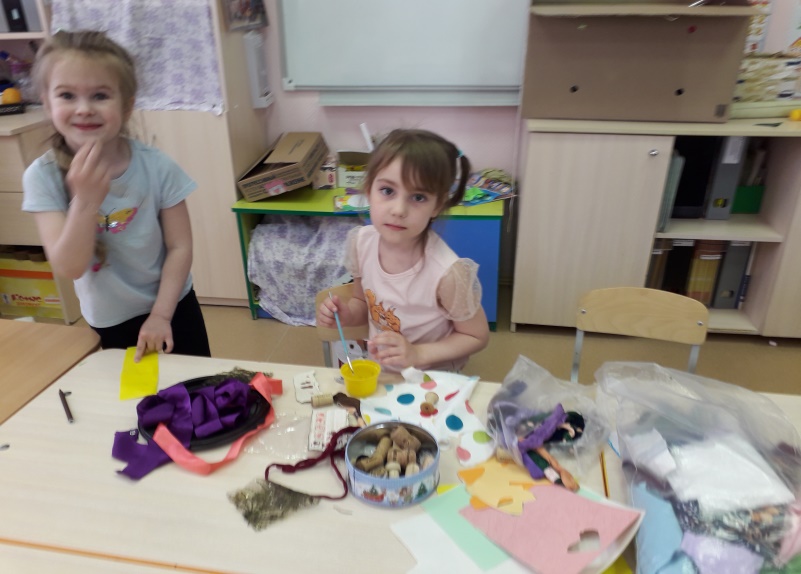 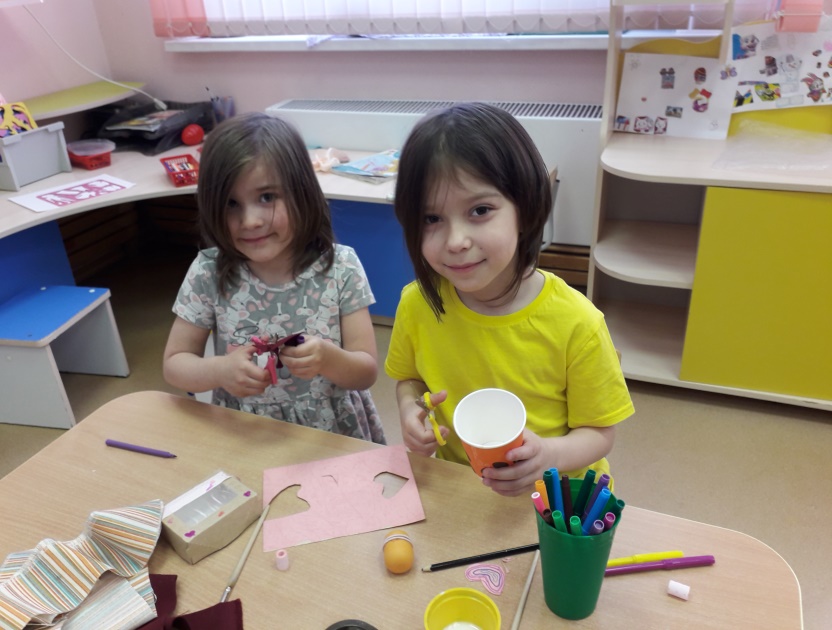 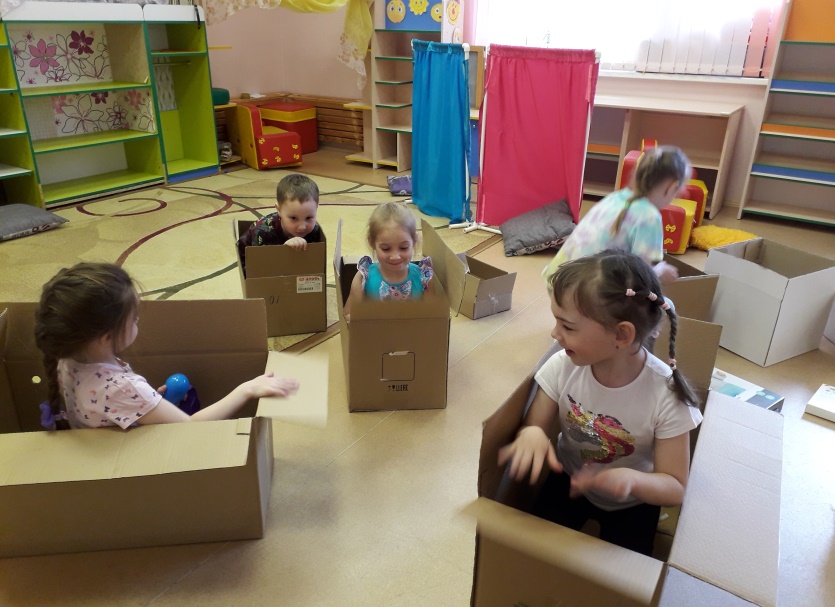 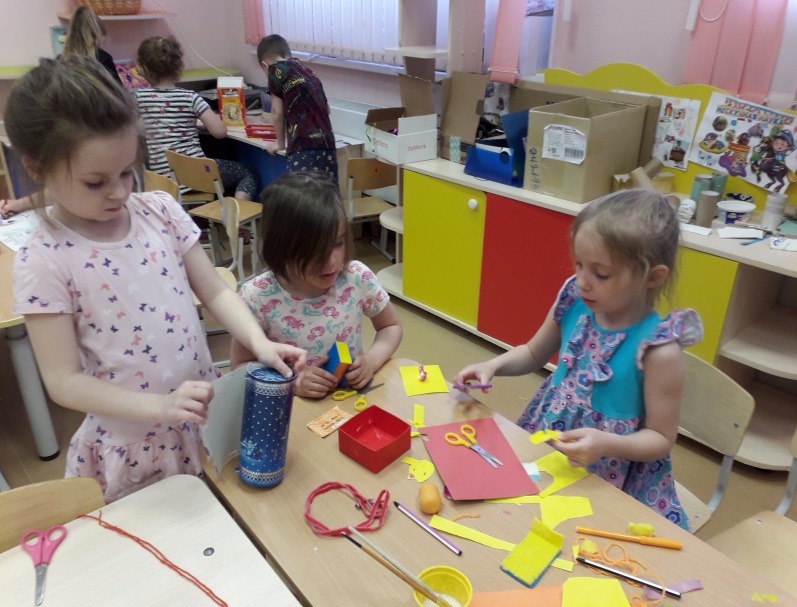 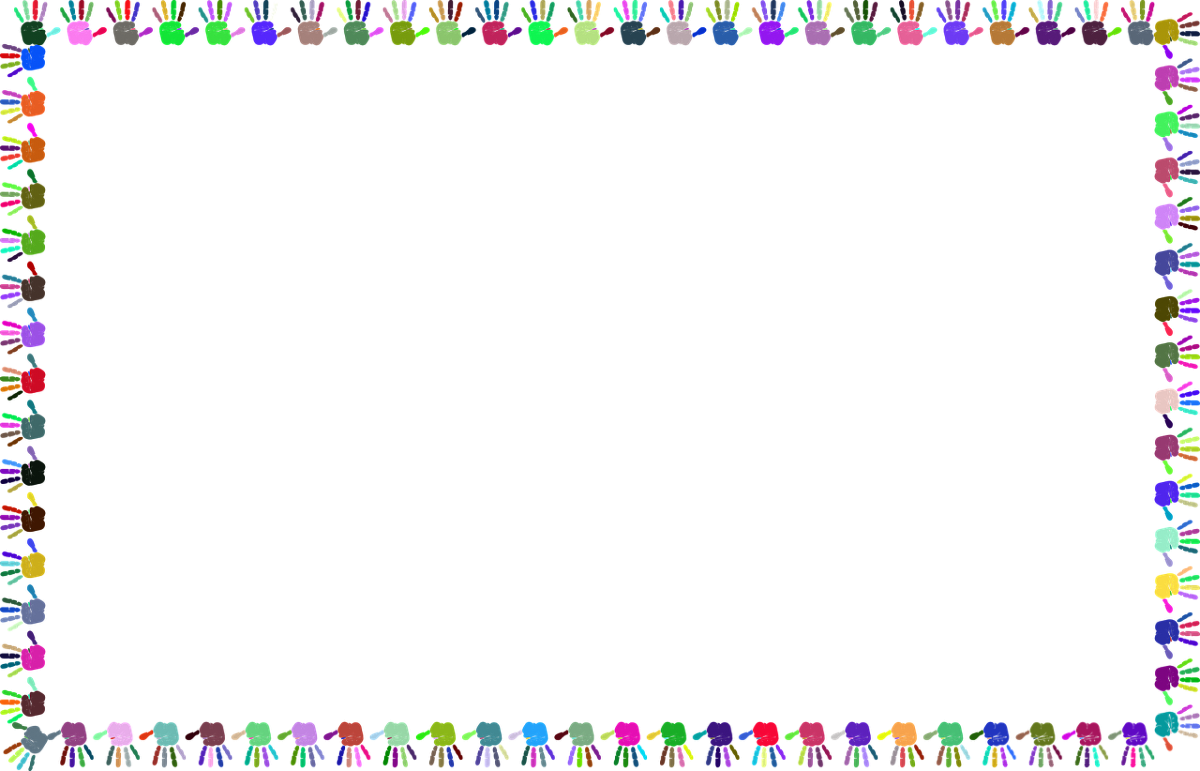 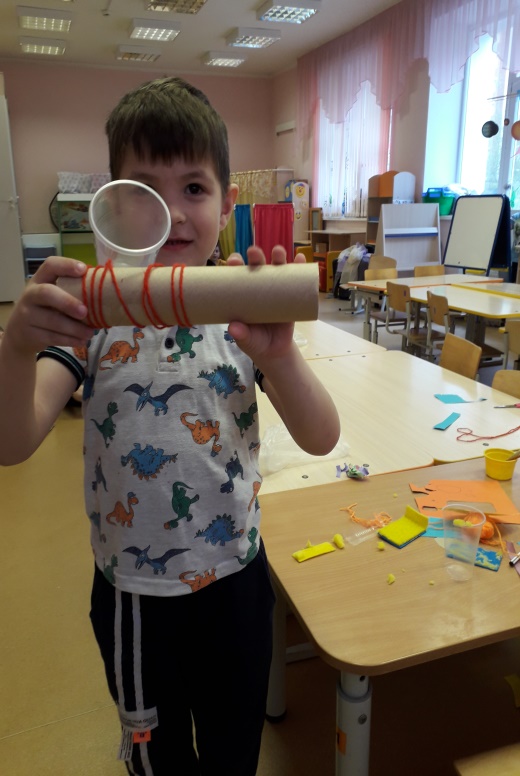 Дети не скучали, придумывали, изобретали, творили и фантазировали.
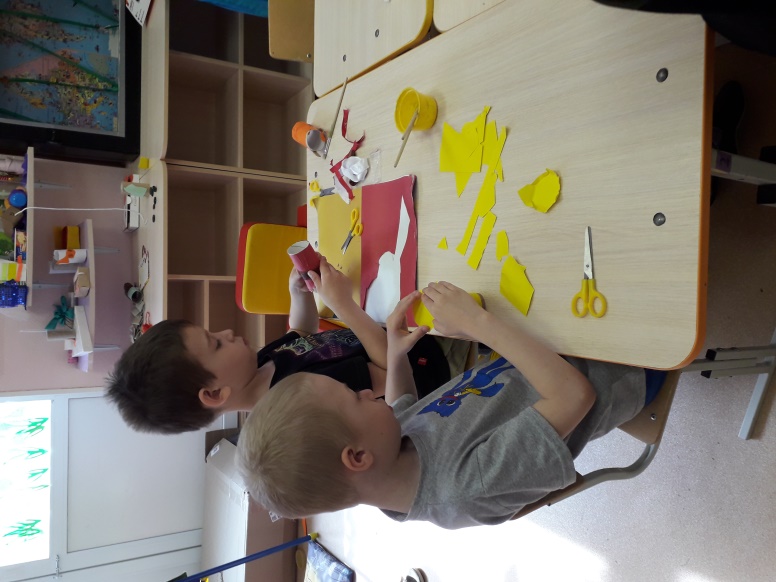 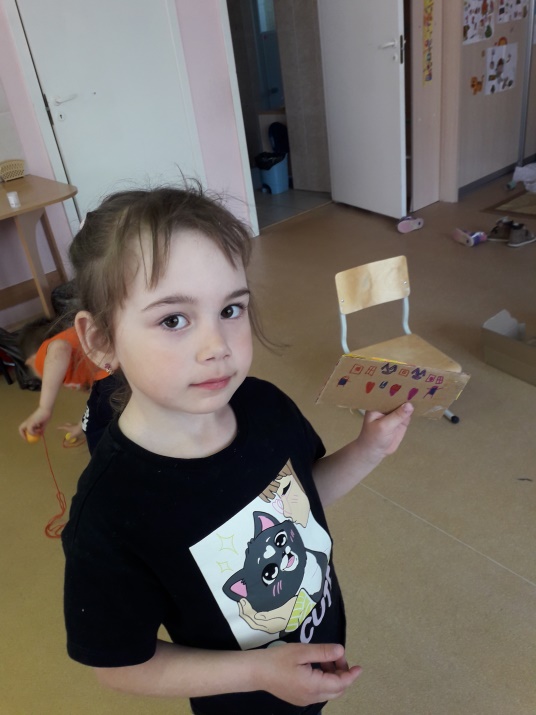 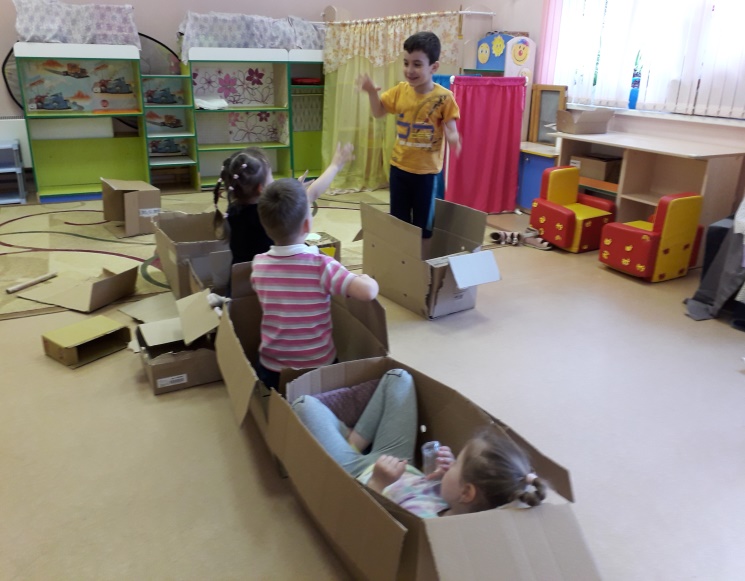 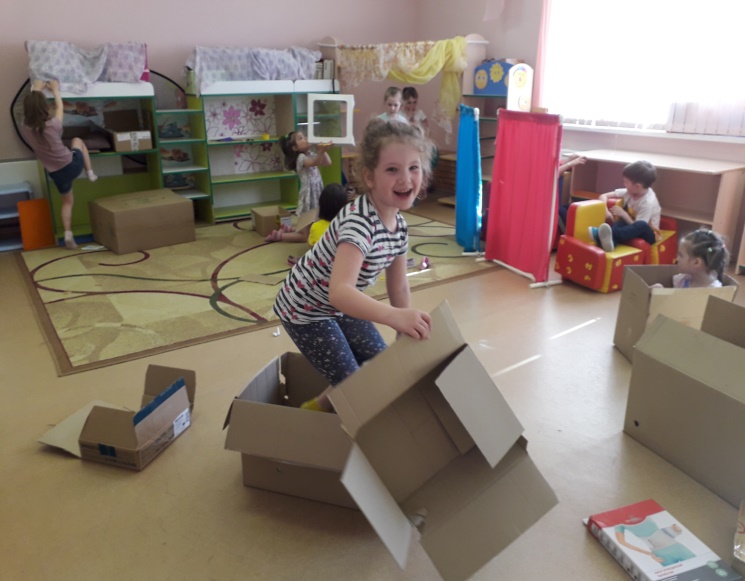 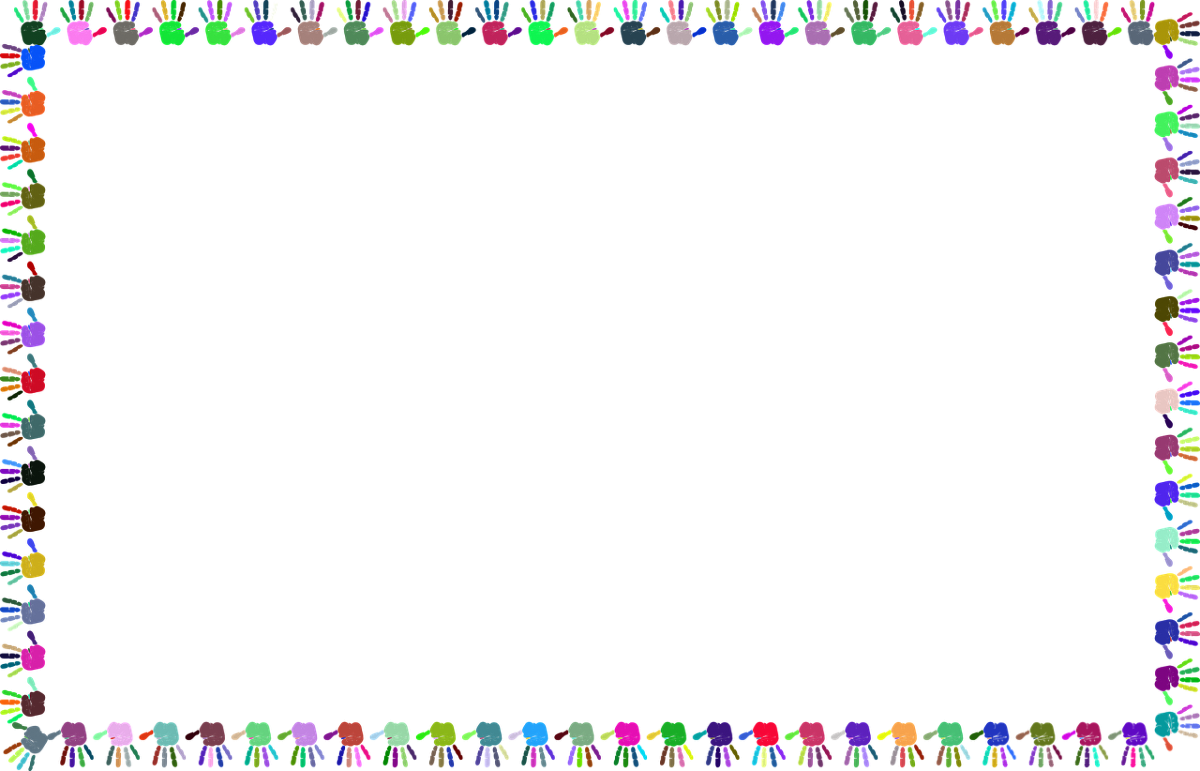 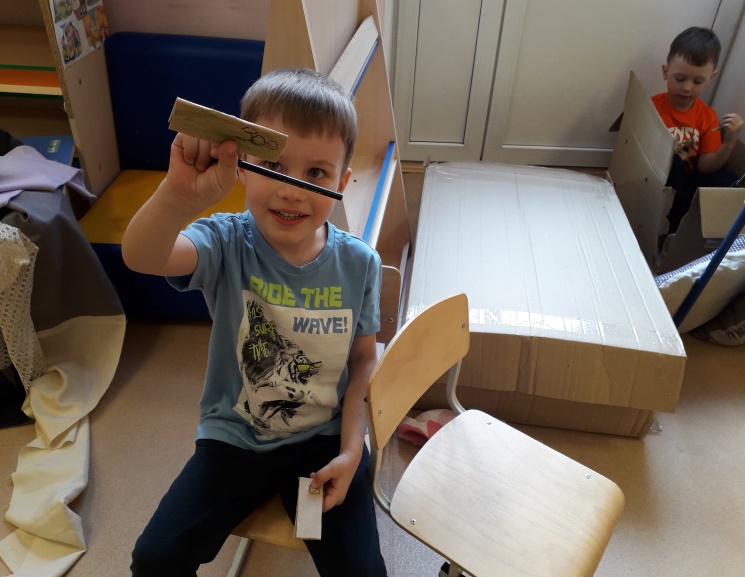 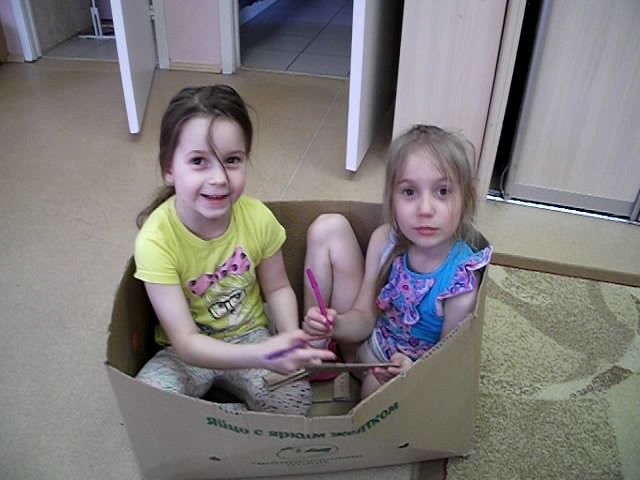 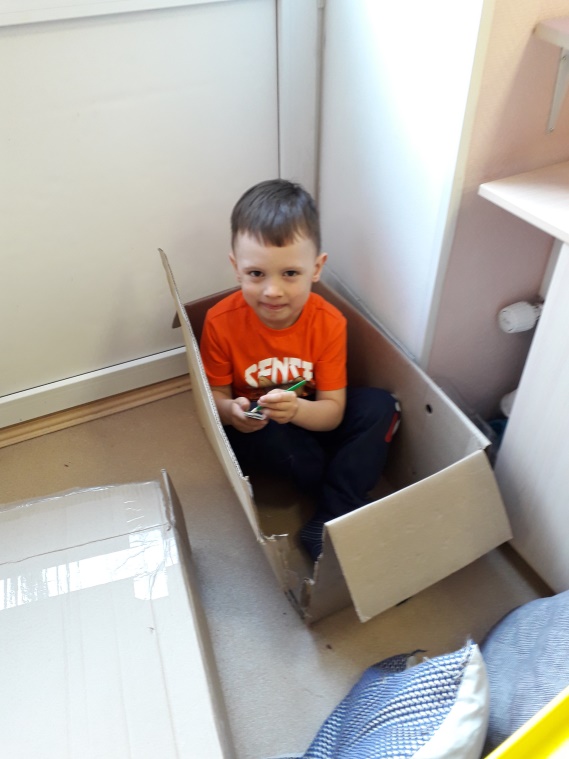 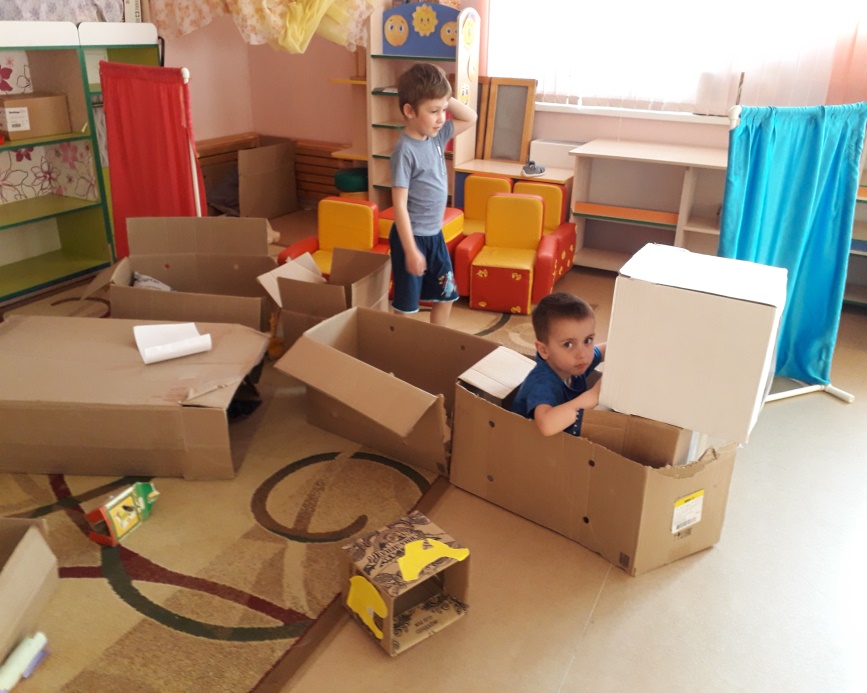 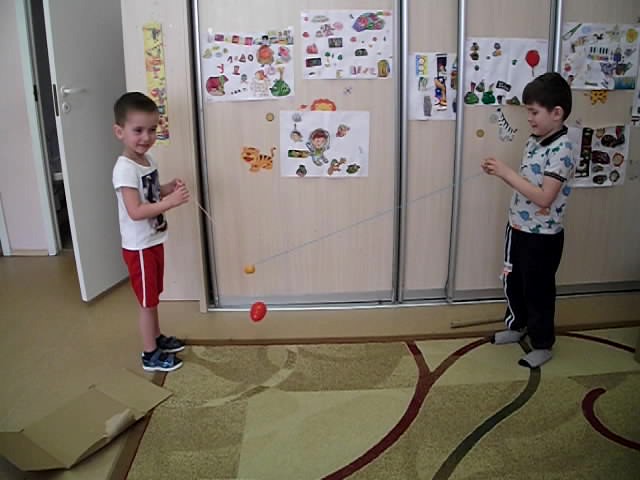 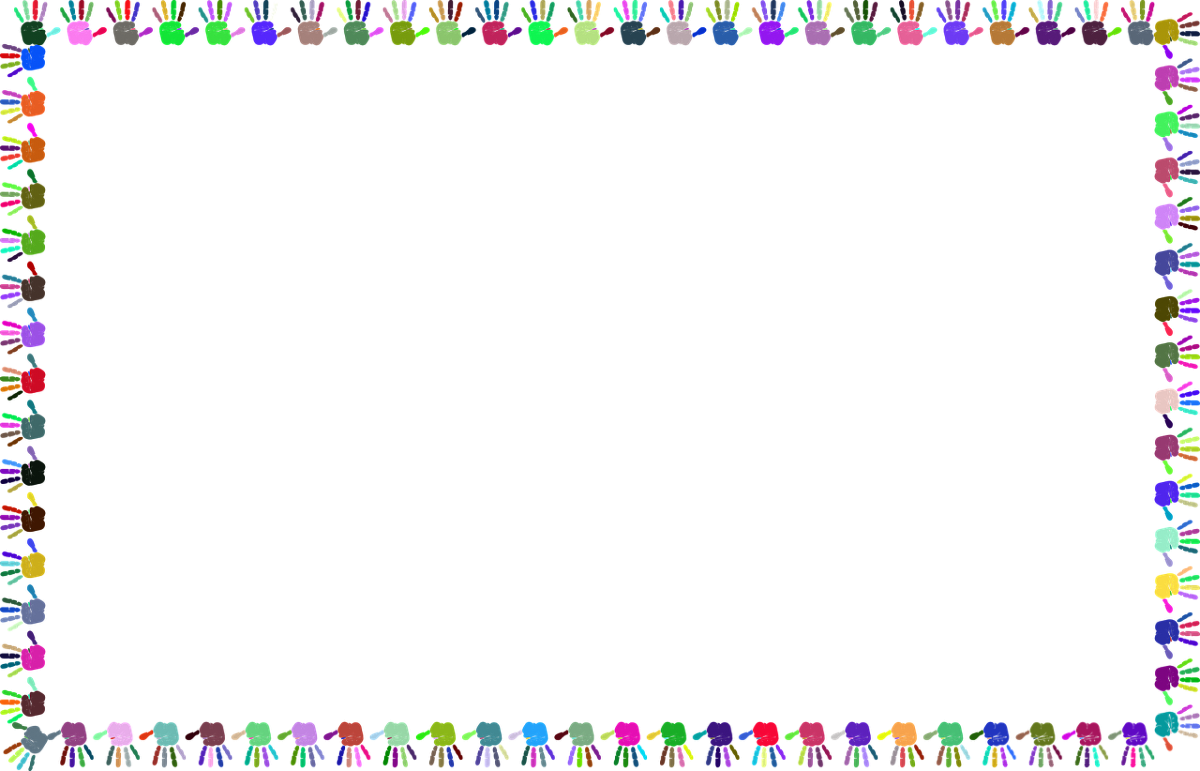 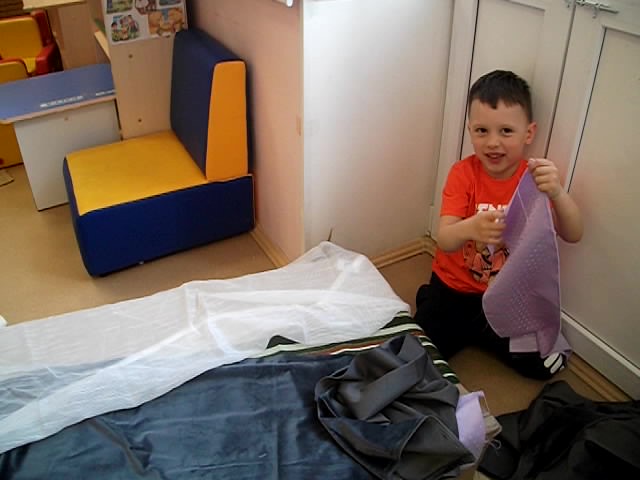 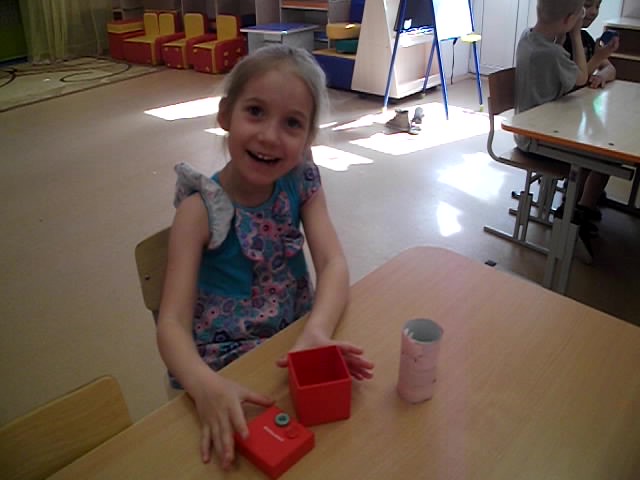 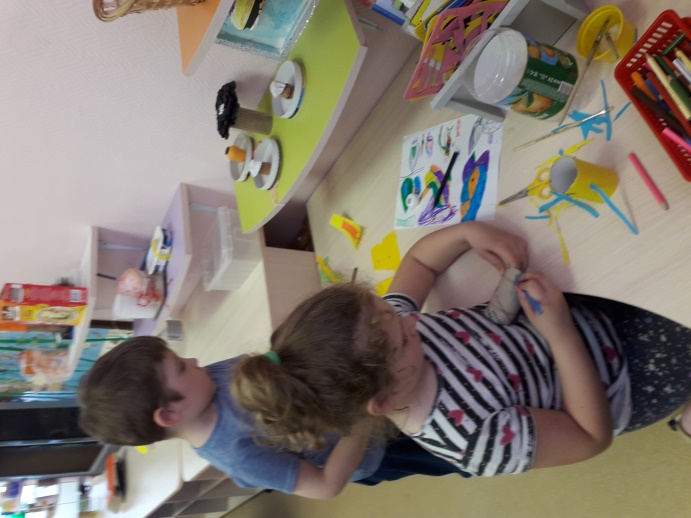 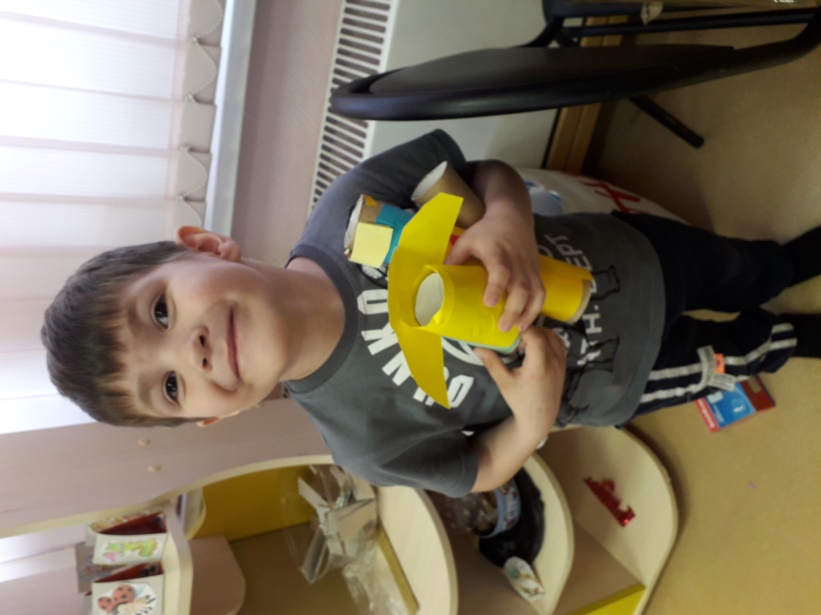 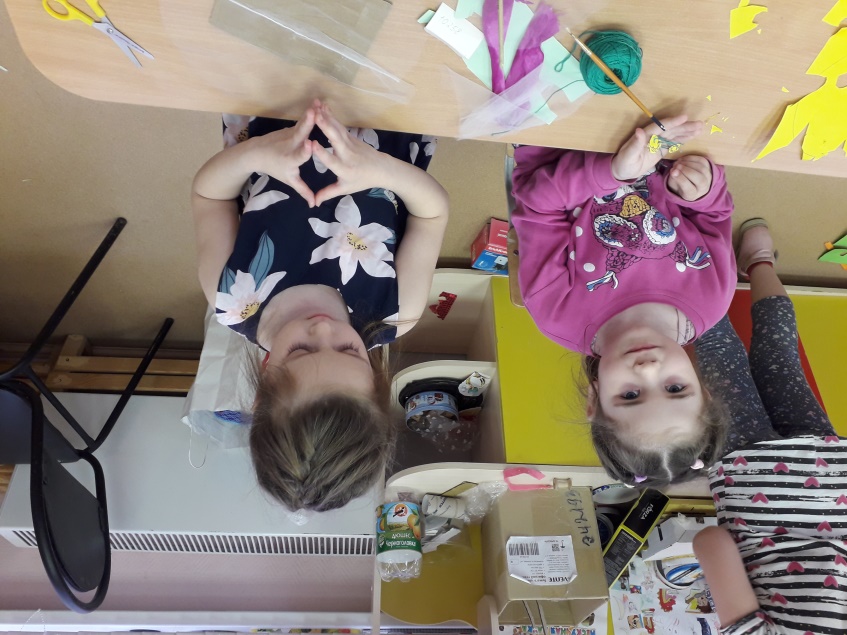 Рассказывали о
своих игрушках
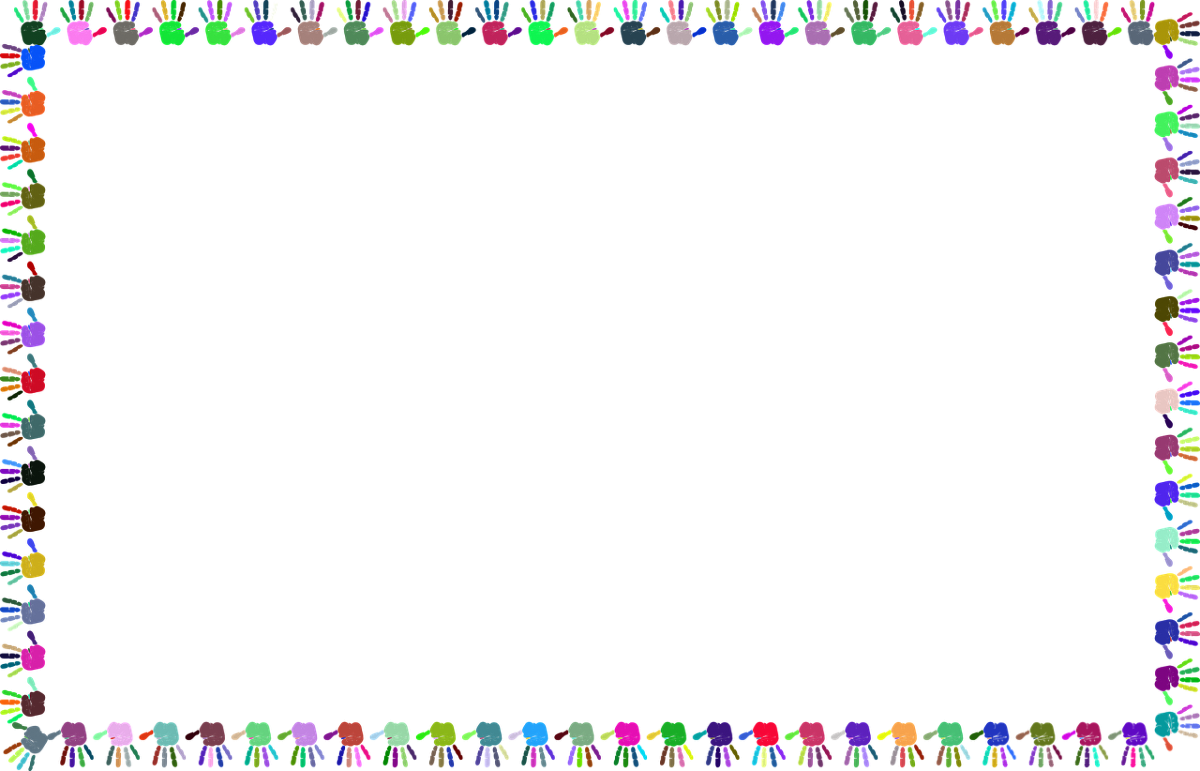 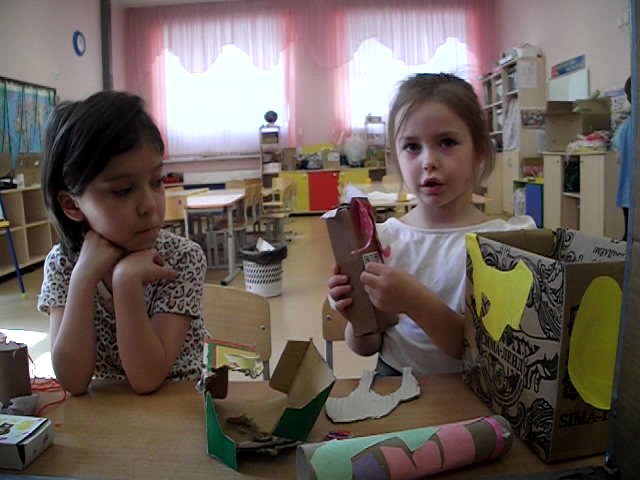 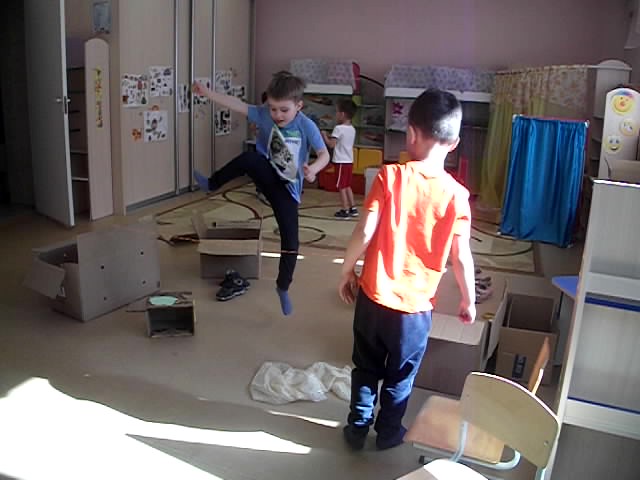 Играли со своими изобретениями
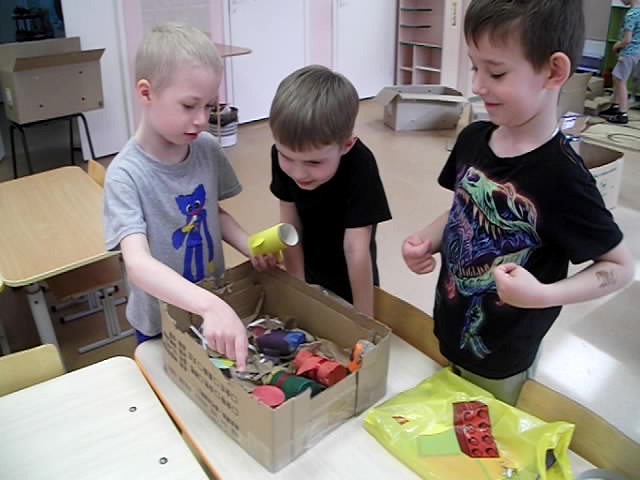 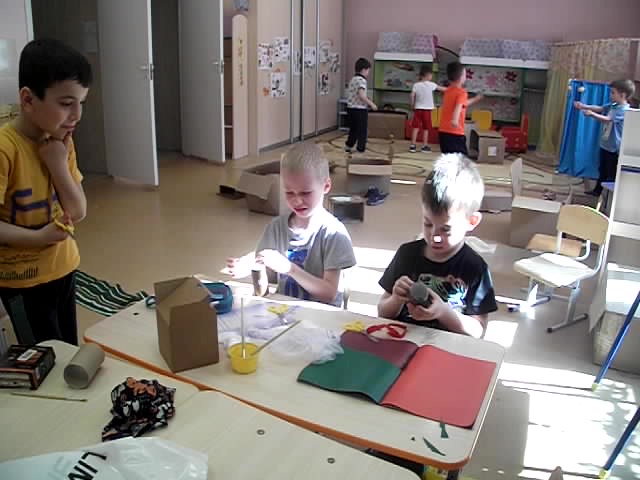 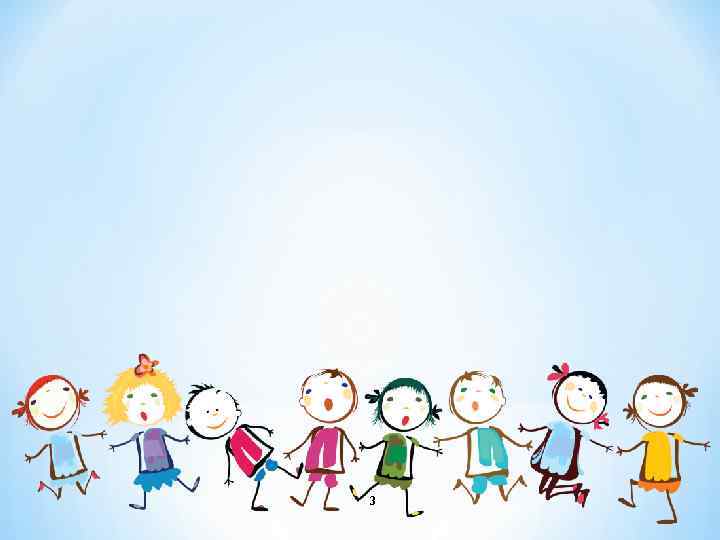 Третий этап: Заключительный 
«Наши изобретения»
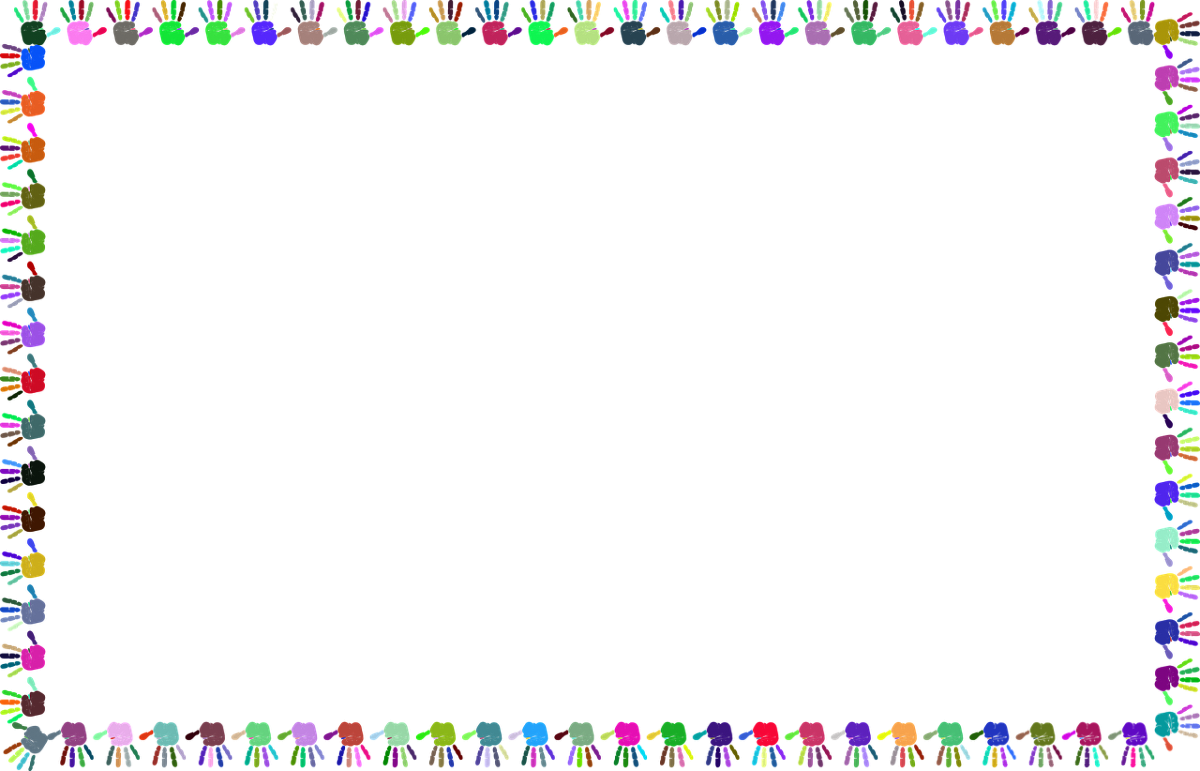 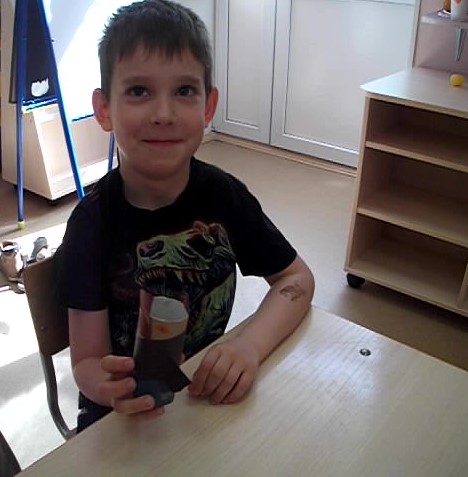 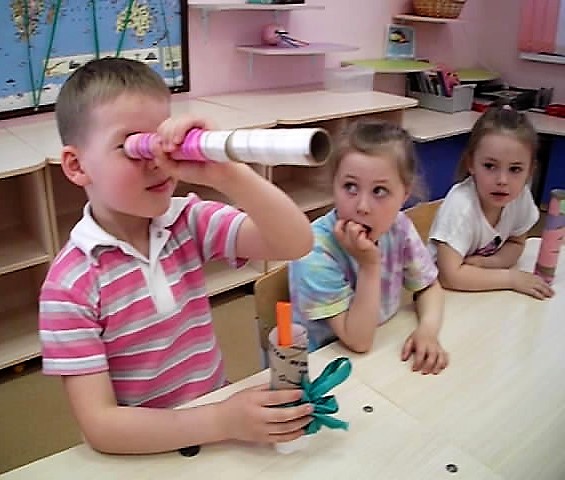 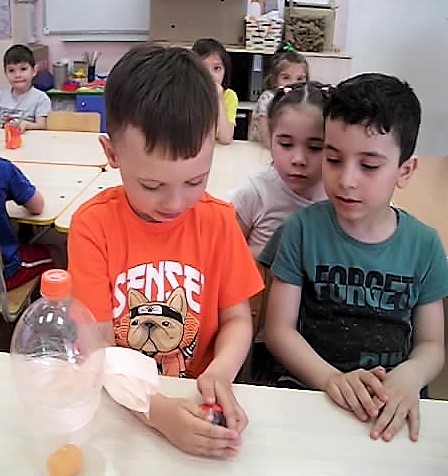 Подзорная труба
Кит
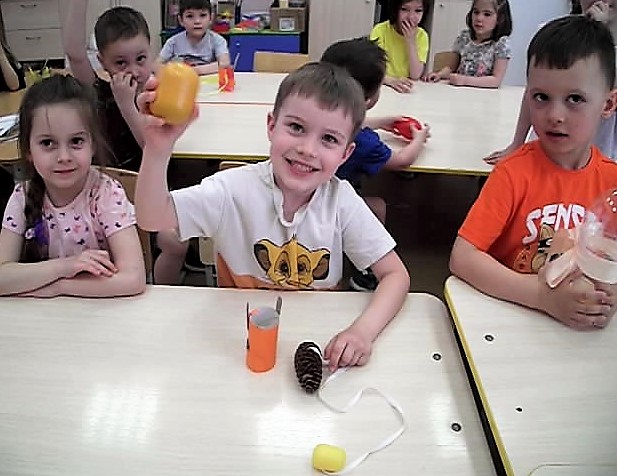 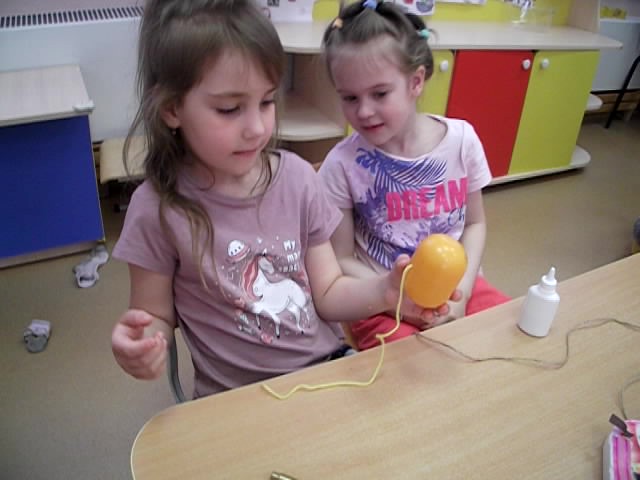 Вертушка-
погремушка
Котик
Монстрик, гремелка
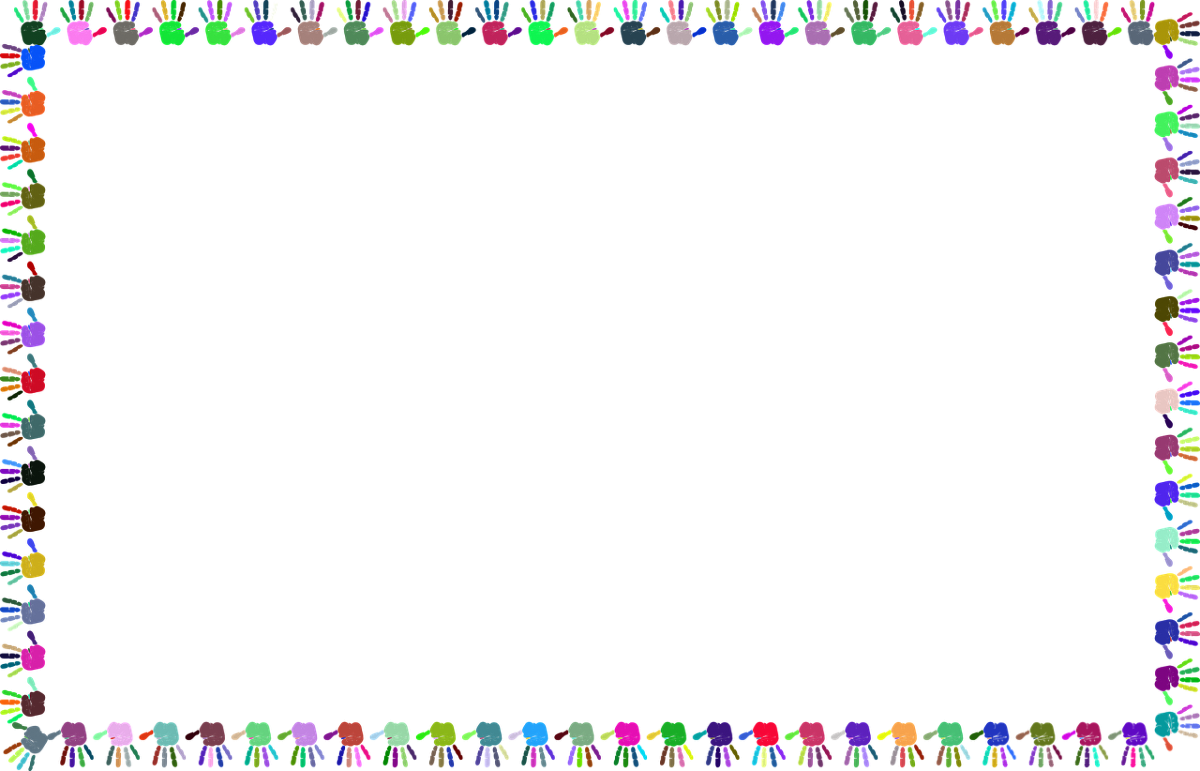 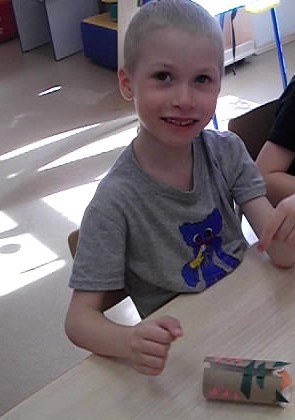 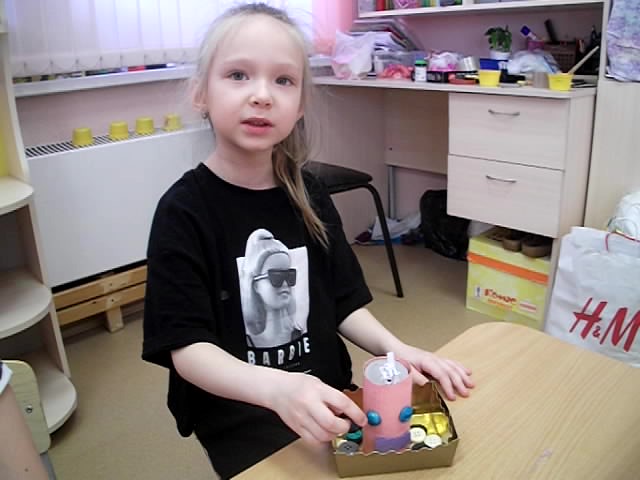 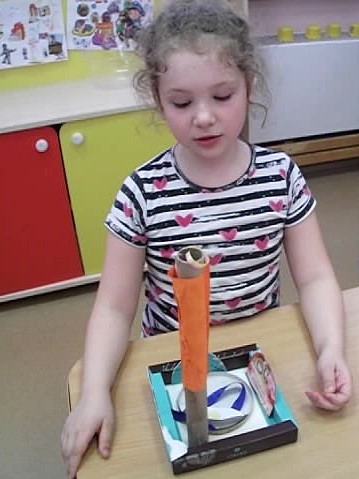 Шкатулка для пуговиц
Жук
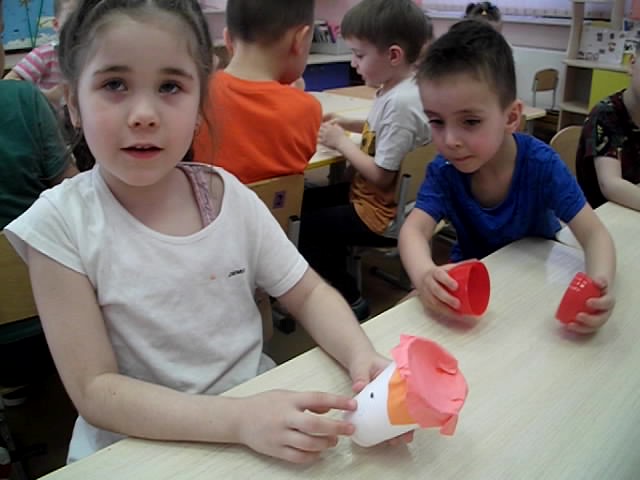 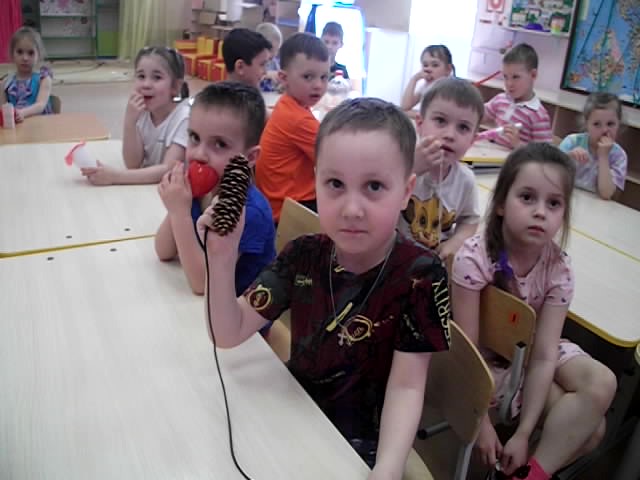 Космодром
Грустная девочка
Крутилка
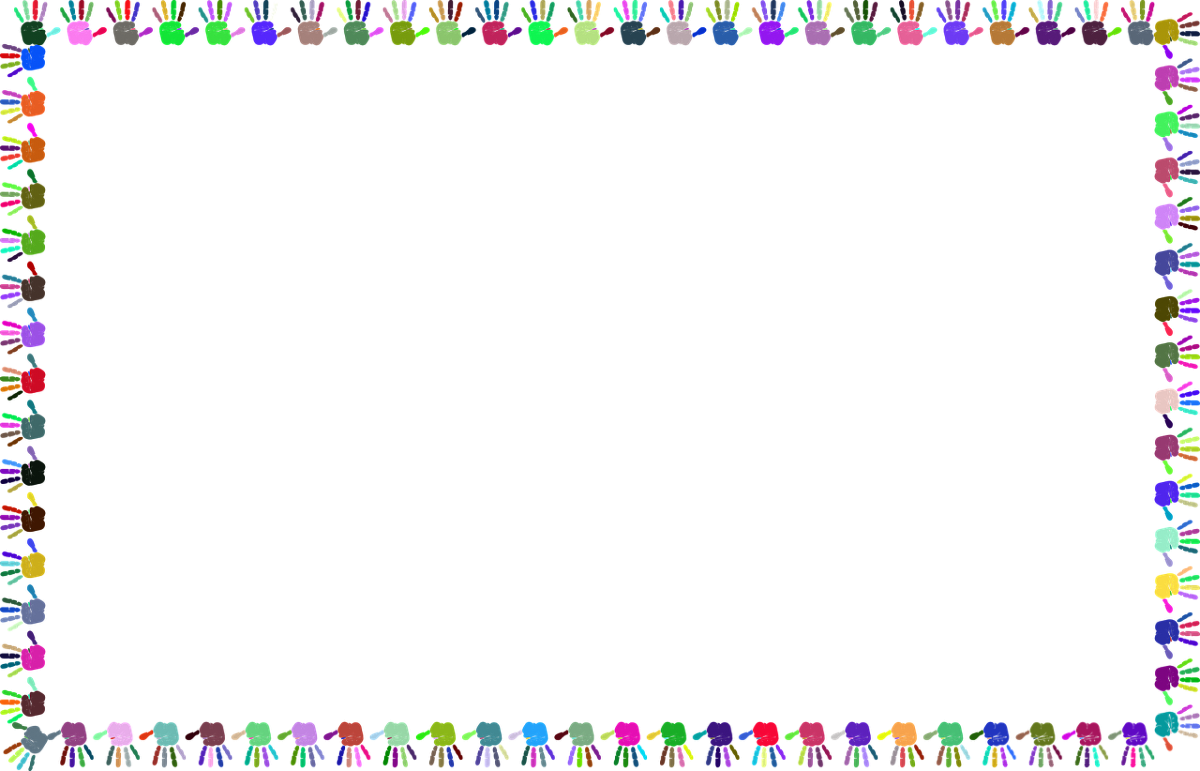 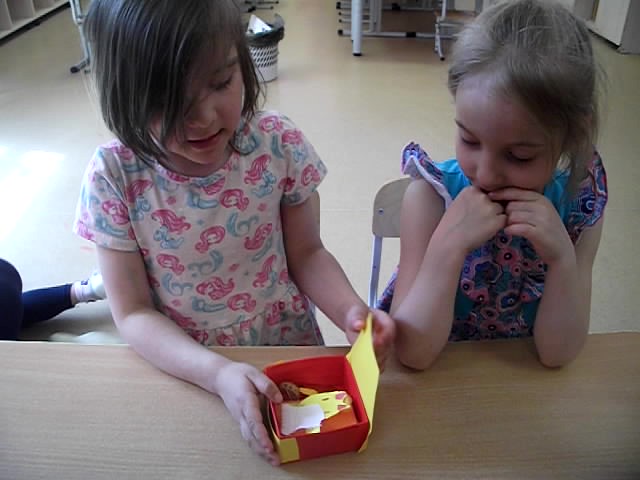 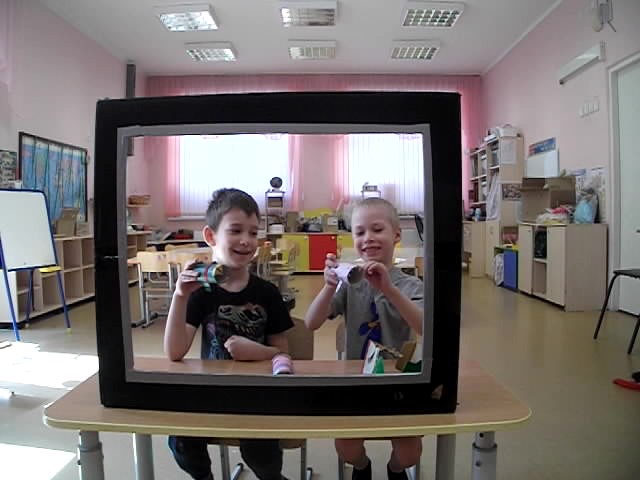 Краб и акула
Домик для котика
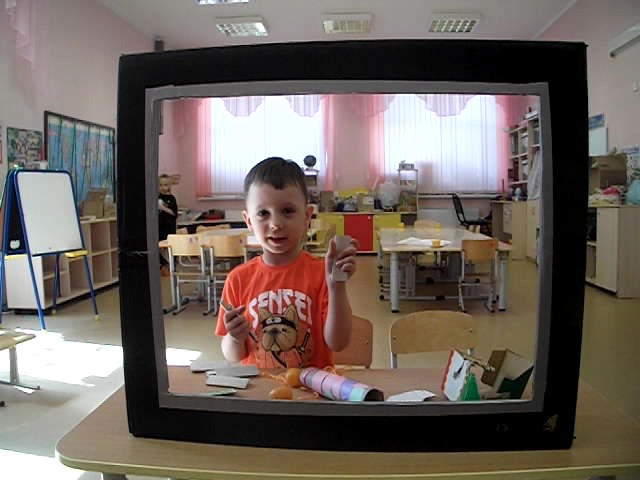 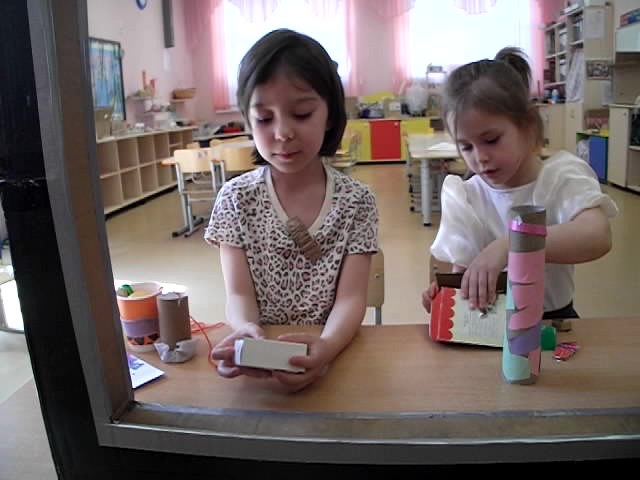 Деньги и банковские карты
Игрушки для пальчиков, копилка,
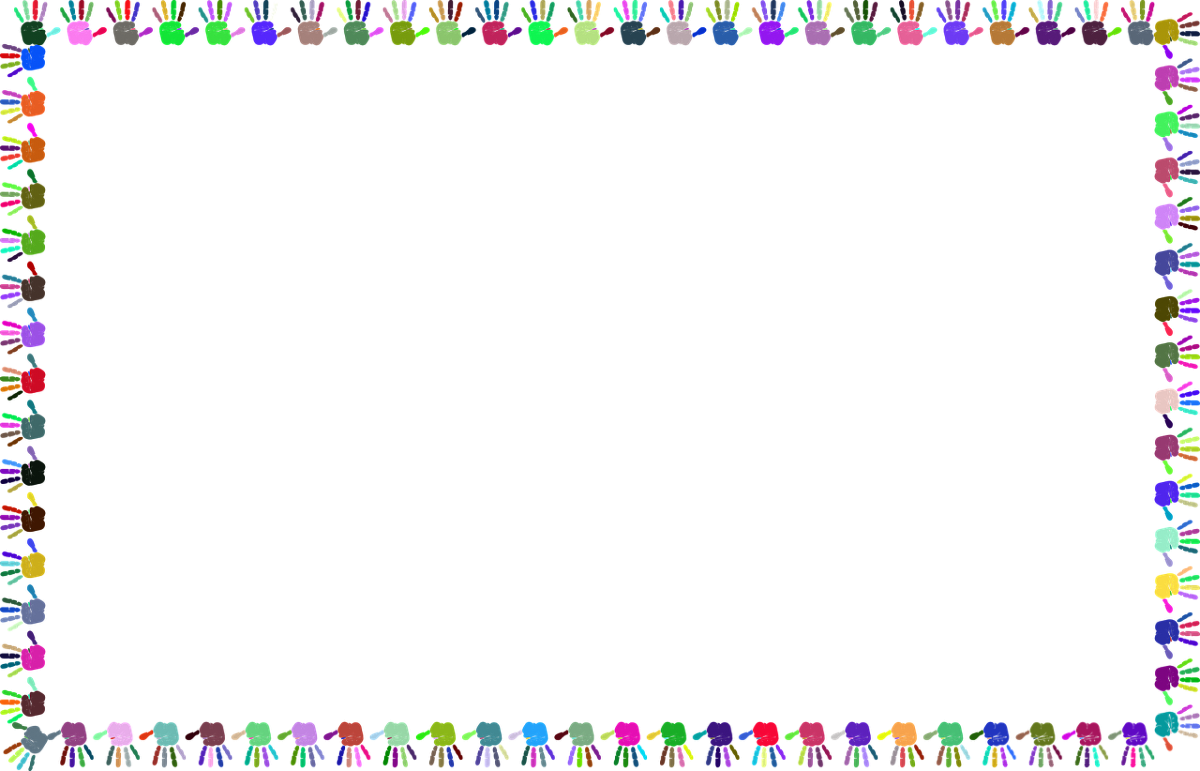 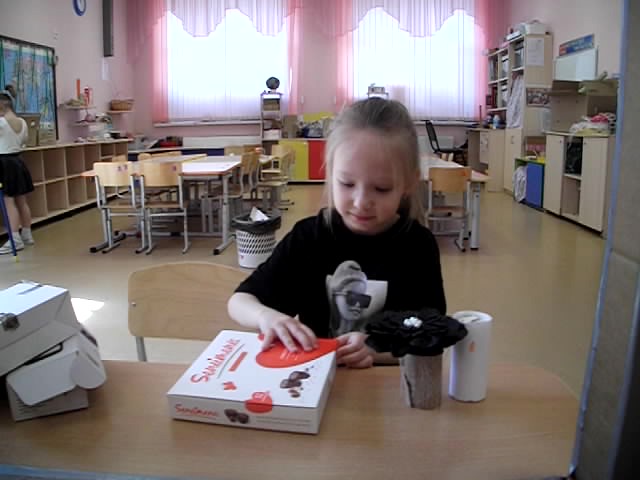 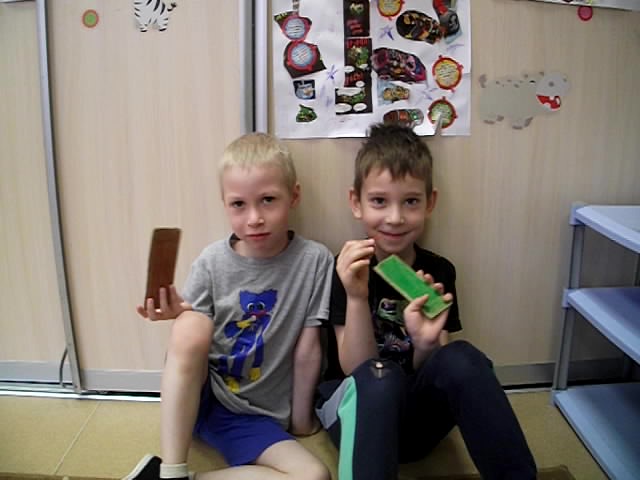 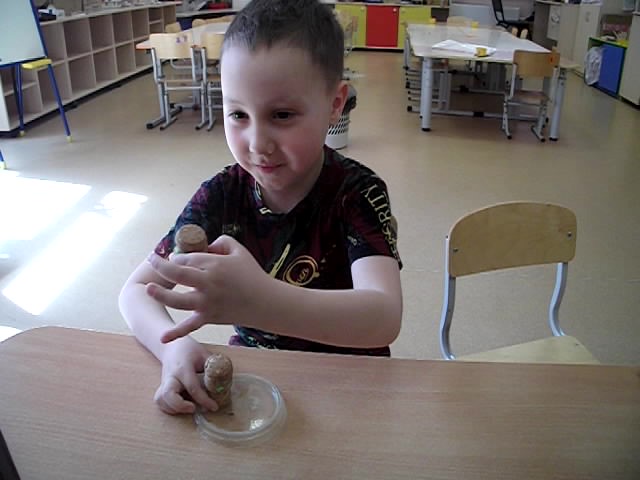 Игрушки для питомца
Ключ от дверей
Солдатики
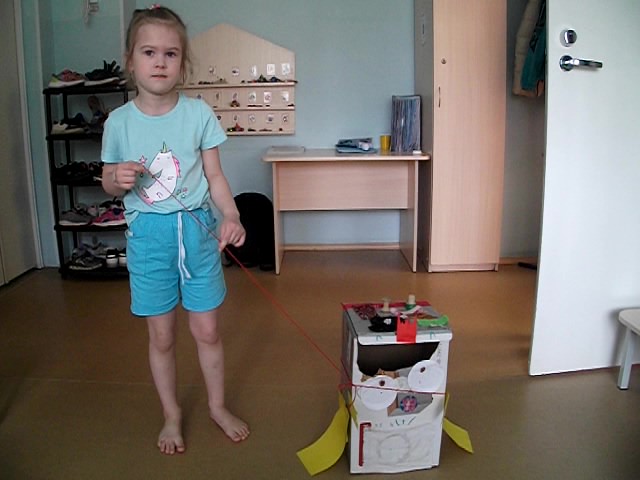 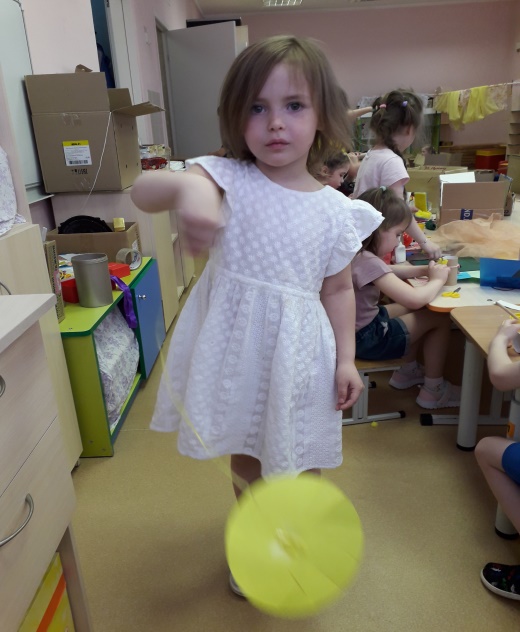 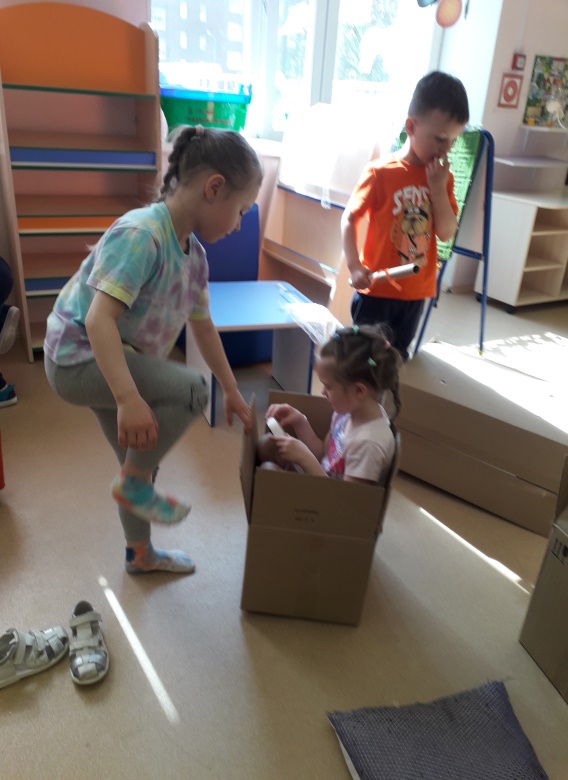 Робот
Вертушка
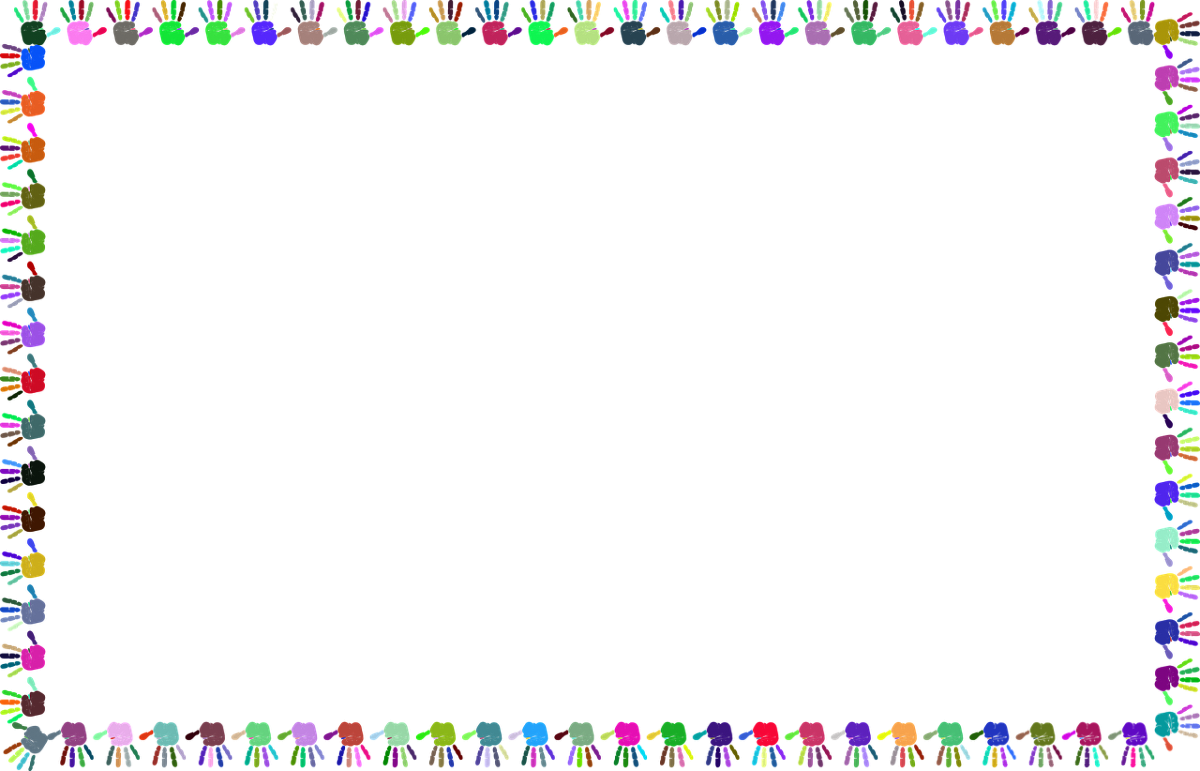 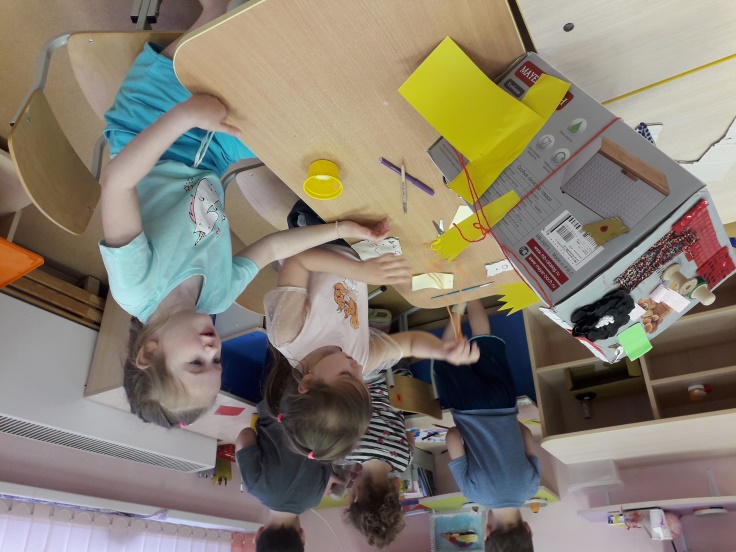 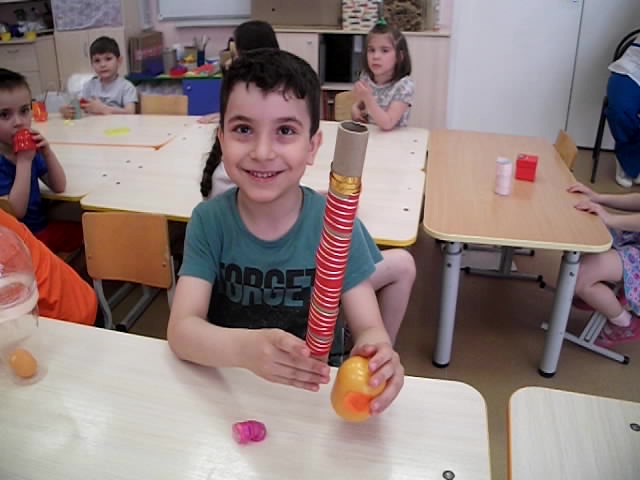 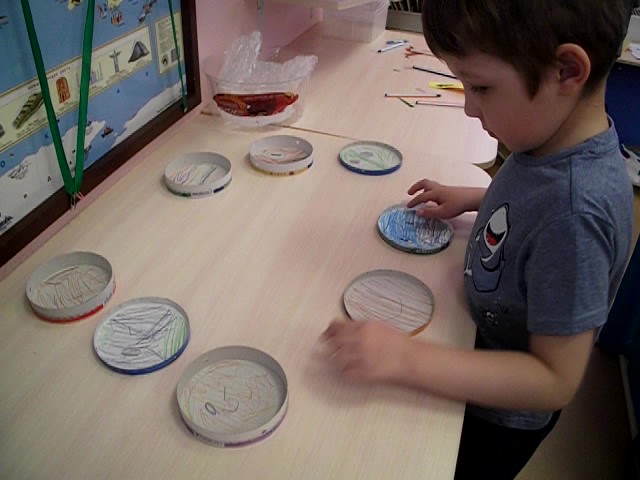 Солнечная система
Волшебная палочка
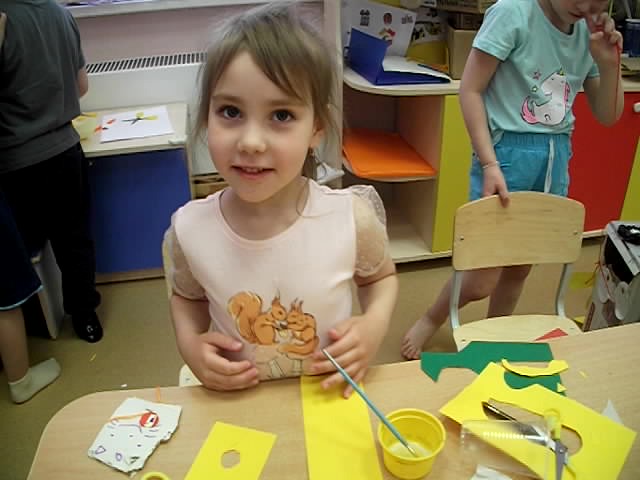 И еще много
игрушек. 
Дети постоянно 
мастерили и
Совсем не скучали…
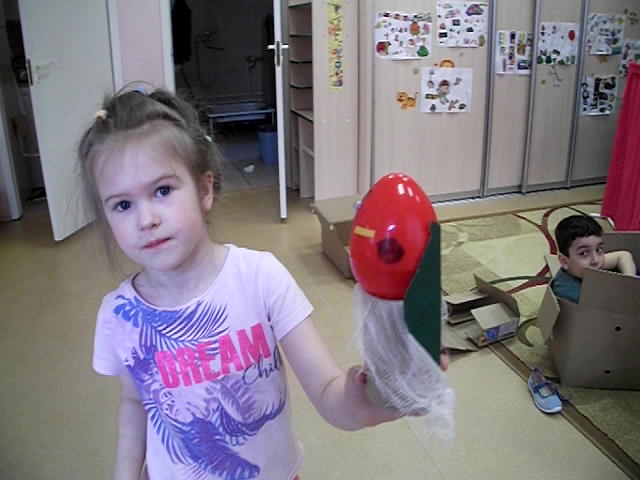 Робот-кот
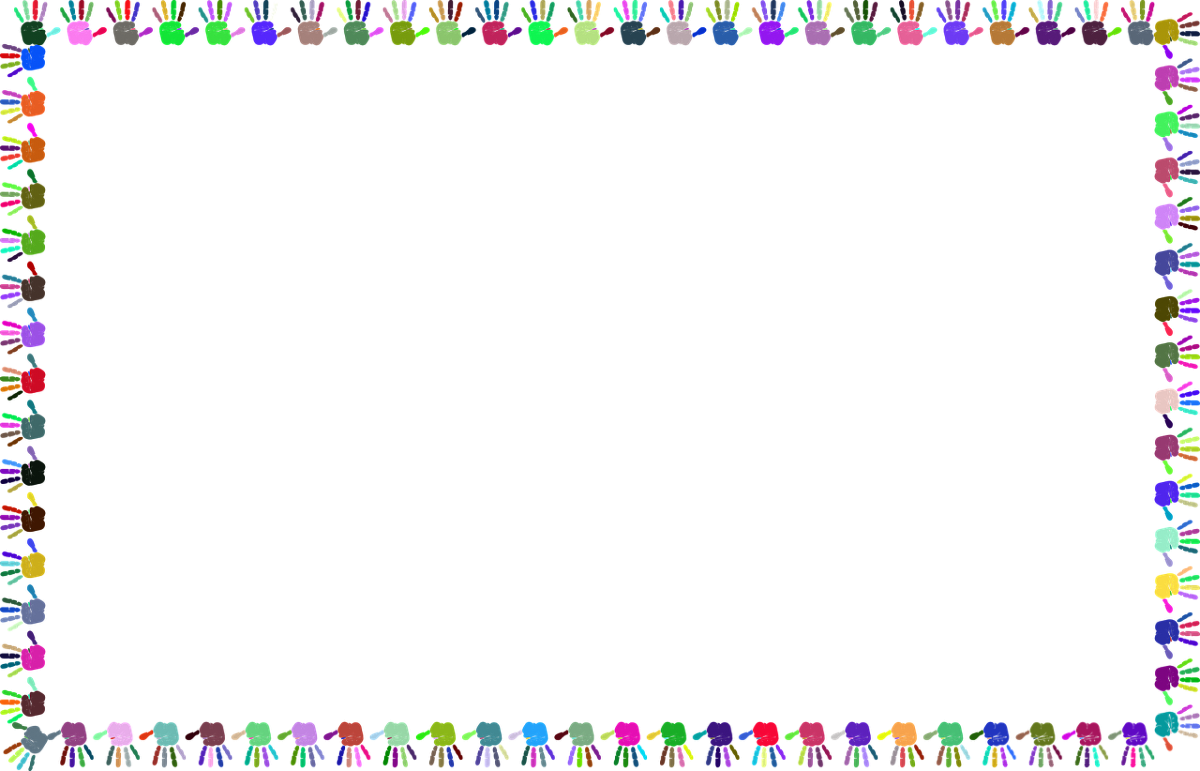 Результат проекта
У детей хорошо развита познавательная активность.
Дети были активны в выборе видов деятельности, свободно и самостоятельно выбирали партнеров по игре, свободно пользовались доступными материалами для организации игры,
Дети презентовали свои игрушки, были довольны результатом своей работы, ощущали ценность созданного ими «продукта».
Они с удовольствием проявляли инициативу и самостоятельность, взаимодействовали друг с другом без помощи воспитателя.
У детей развита инициатива и самостоятельность. Умение ставить цель, планировать свою деятельность. Развиты коммуникативные навыки и навык работы в команде, сотрудничество и взаимодействие со сверстниками.
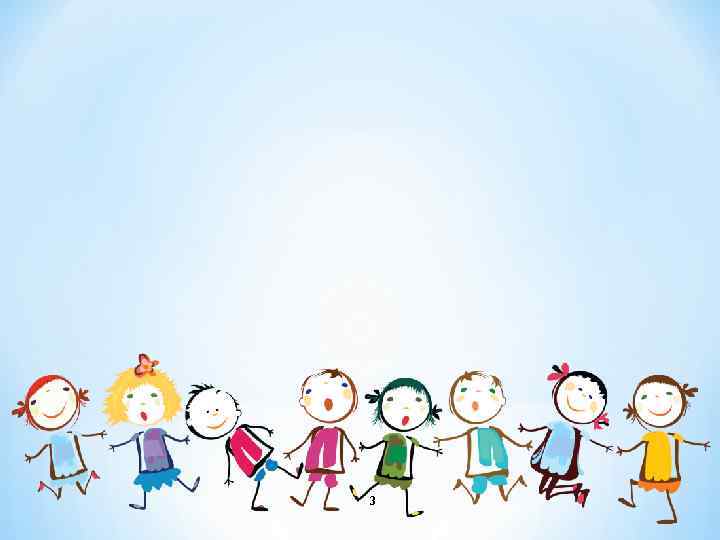 Результат проекта
У детей хорошо развита познавательная активность.
Дети были активны в выборе видов деятельности, свободно и самостоятельно выбирали партнеров по игре, свободно пользовались доступными материалами для организации игры,
Дети презентовали свои игрушки, были довольны результатом своей работы, ощущали ценность созданного ими «продукта».
Они с удовольствием проявляли инициативу и самостоятельность, взаимодействовали друг с другом без помощи воспитателя.
У детей развита инициатива и самостоятельность. Умение ставить цель, планировать свою деятельность. Развиты коммуникативные навыки и навык работы в команде, сотрудничество и взаимодействие со сверстниками.